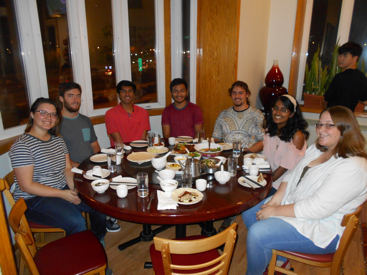 Matthew Refford
The Effects of Anticonvulsants
EEG Annotation Team
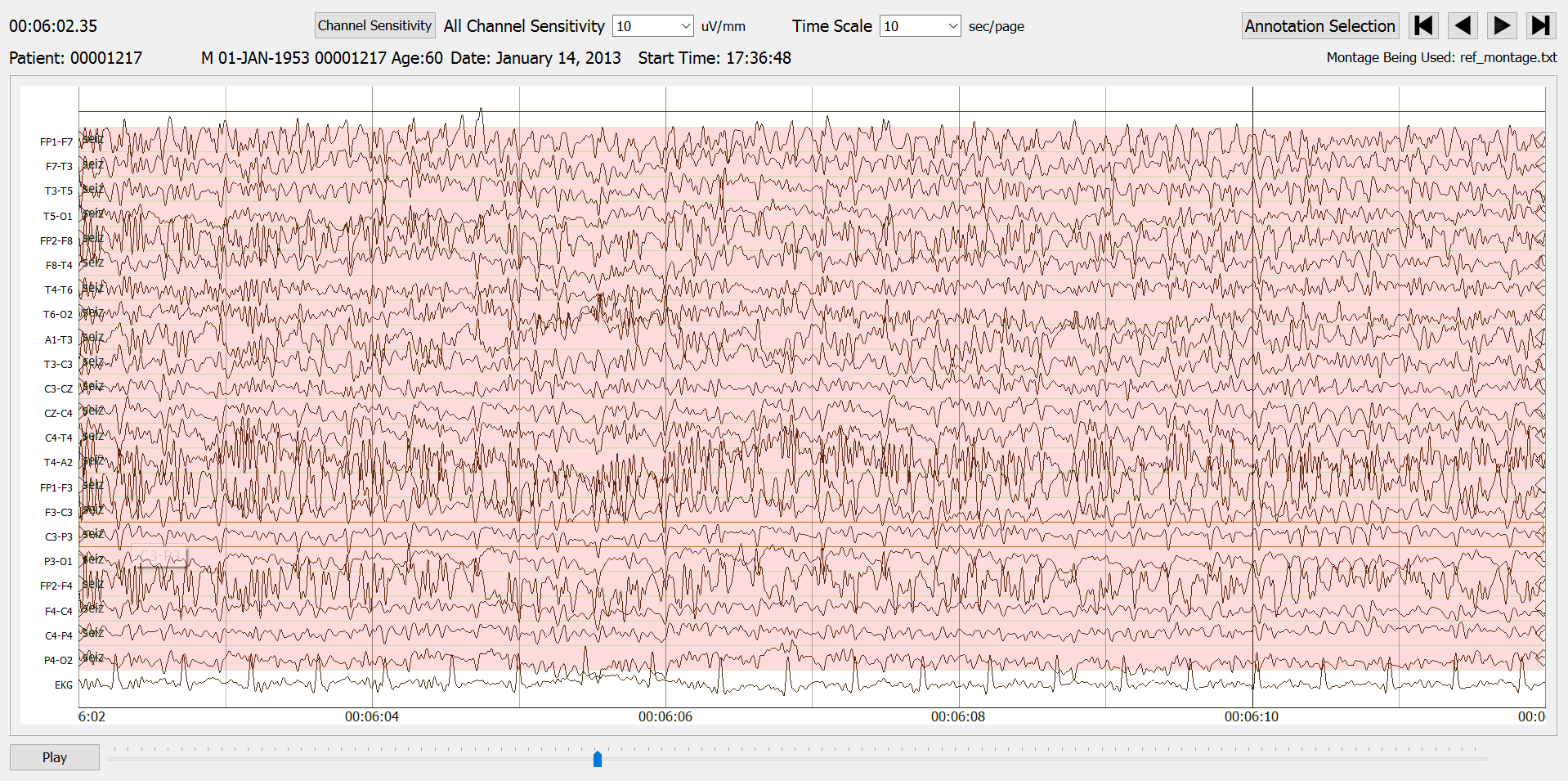 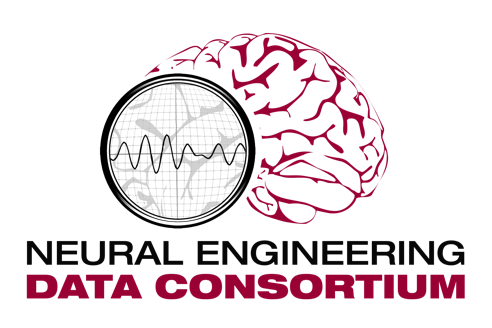 October 2018